Preparing to Sell
1
Prospecting
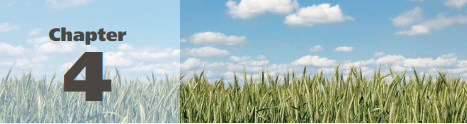 Overview
What is Prospecting?
Prospecting Process
Tools
Multi-Level Accounts
Words to Watch
Prospect
Cold Call
Fear of Rejection
Lead
Referral
Trade Show
Field Day
Pre-Qualifying
PPI or Prospect Profile Index
Multi-Level Account
What is Prospecting
5
Prospecting
Someone you’re not doing business with today

New customers
Old customers

Or someone with whom you have a very small __________________
Why Prospect
Growth
Customer ____________
It’s natural for some customers to leave each year
They outgrow you
Their needs change
You mess up or they find an alternative
Consolidation
Prospecting Takes Motivation
Prospecting
Takes time
Not all opportunities are _________
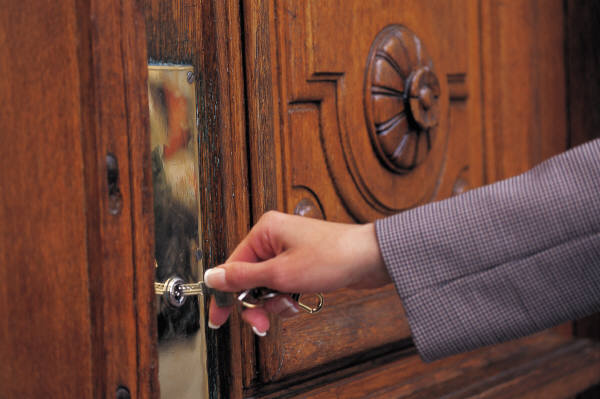 Prospecting Process
10
Prospecting Process
Analyze the Territory
What is the marketing strategy?
What segments exist
Which provide the prospects who are most likely to “fit” with  the strategy
Prospecting Process
Confirm Sales Goals
Market Penetration
Account Concentration

Confirm with leaders
Prospecting Process
Choose Prospecting Methods
Cold Calls
Lack of Motivation
Fear of Rejection
Canvassing or Blitzing
Leads
From Customers, other professionals
Trades shows or field days
Field Days
Prospecting Process
Qualify or Prequalify Candidates

Prioritize them by name
PPI
Prospecting Process
Pertinent Information

History
Preferences
Beliefs, Goals and Needs

Updated
Tools
17
Prospect Priority Index (PPI)
Step 1. – Identify Criteria for high priority customers 
	Develop a list of the criteria that you consider to be important characteristics of valuable customers – that is, the ideal customer.  These criteria may be demographic, behavioral, or attitudinal.  Include as many criteria as you believe are important, but at least five.                 			   		              				   Weight
		Criteria			     		(10 = high)
		_________________________________            	__________

		_________________________________            	__________
   
		_________________________________            	__________
Step 2.  – Weight Criteria
After you have developed a list of criteria, assign a “weight” or importance factor for each criteria (10 = high).  While all criteria on your list are important (or they would not have been on your list) make certain that your weights accurately reflect the “relative” importance of each criteria.
Prospect Priority Index (PPI)
Step 3  - Develop a Group Consensus of Criteria
Within your assigned groups, develop a consensus of criteria – with weights – that you all can live with.  Be ready to report your group’s criteria and support your list.
	                 			   		              							   Weight
		Criteria			     	(10 = high)
	_________________________________            __________

	_________________________________            __________
   
	_________________________________            __________
Prospect Priority Index Calculator
Step 4 - Copy your “desirability” factors into Calculator
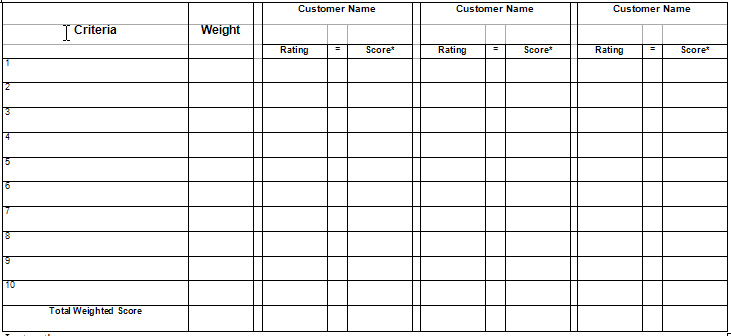 Current Size
Growth Potential
Financial Stability
Management Ability
Influential
Prospect Priority Index Calculator
Step 5 - Copy your “desirability” weights into Calculator
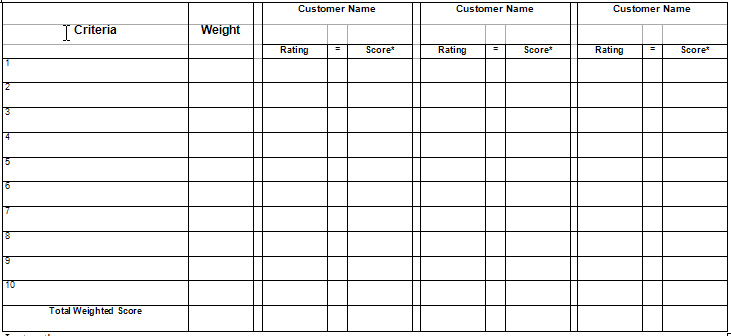 10
Current Size
8
Growth Potential
9
Financial Stability
9
Management Ability
6
Influential
Prospect Priority Index Calculator
Step 6 - Enter your prospect names into Calculator
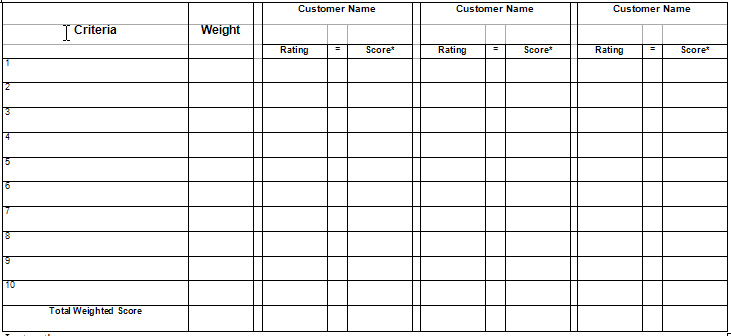 John Stout
Ralph Sands
Jerry Black
10
Current Size
8
Growth Potential
9
Financial Stability
9
Management Ability
6
Influential
Prospect Priority Index Calculator
Step 7 - Score  customer on first desirability factor – Accoss the page
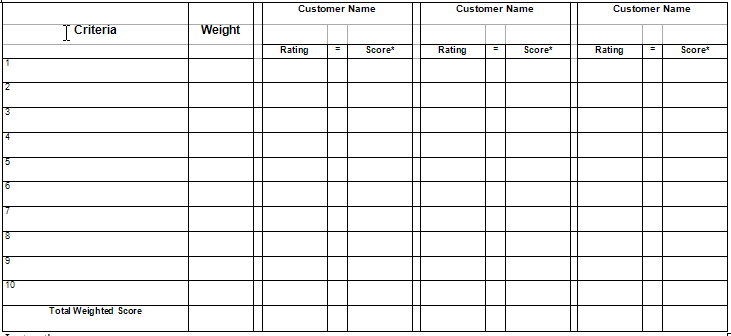 John Stout
Ralph Sands
Jerry Black
10
6
7
9
Current Size
8
Growth Potential
9
Financial Stability
9
Management Ability
6
Influential
Prospect Priority Index Calculator
Step 8 - Calculate the Score by multiplying the rating X weight
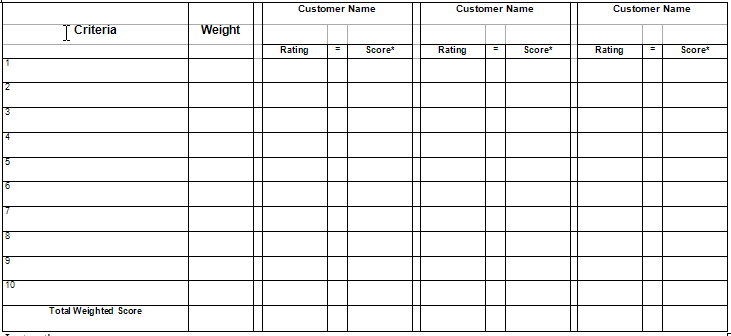 John Stout
Ralph Sands
Jerry Black
10
9
90
6
60
7
70
Current Size
8
4
4
4
Growth Potential
9
10
10
10
Financial Stability
9
8
8
8
Management Ability
6
9
9
9
Influential
Prospect Priority Index Calculator
Step 9 - Add the Score for each customer to get the total weighted score
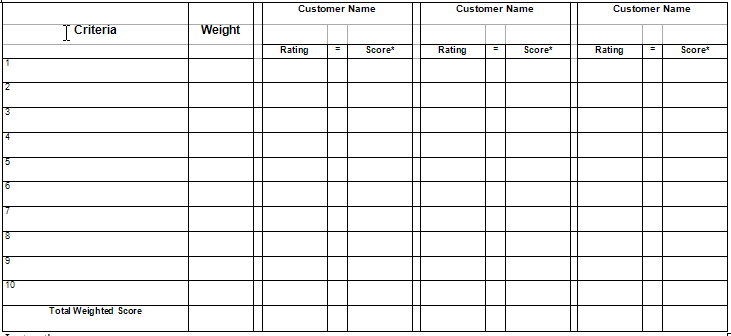 John Stout
Ralph Sands
Jerry Black
10
9
90
6
60
7
70
Current Size
8
4
32
9
72
7
56
Growth Potential
9
10
90
7
63
6
54
Financial Stability
9
8
72
9
81
9
81
Management Ability
6
9
54
4
24
10
60
Influential
300
321
338
RESULT - John Stout is the Highest Priority Prospect/Customer
What does this mean?
The highest PPI score is
________________
Your top prospect based on
Your own criteria
your own weights
Where you should invest more time and resources
Target Priority Accounts
Multi-Level Accounts
28
Multi-Level Accounts
Very complex
Prospecting at multiple levels
Geographically dispersed
Several decision makers and decision influencers
Coordinate resources in a complex way
More formal
____________________
The salesperson acts as a team leader or manager
Multi-Level Accounts
Tips
Identify all the decision makers and influencers as soon as possible
Ask and keep a record of how success is _______________for each person
Know what the approval process is like for your products
Summary
31
Summary
Prospecting is a process
Helps a salesperson direct resources
Qualifying prospects saves time
Prioritizing process can be done using tools
Multi-level accounts are more complex and require more formal means to deal with them